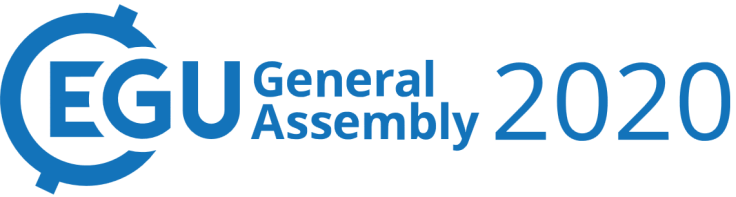 session G1.1  Recent Developments in Geodetic Theory
Monday, 04 May 2020
EGU2020-10857
Heuristic Algorithm to Compute Geodetic Height (h) from Ellipse Equation
Mohamed ELEICHE
mohamed.eleiche@gmail.com
Faculty of Engineering
Egyptian Russian University
Ahmed Hamdi MANSI
Civil Engineering Department
College of Engineering, Shaqra University
Dawadmi, Saudi Arabia
 ahmed.mansi@su.edu.sa
Istituto Nazionale di Geofisica e Vulcanologia, Sezione di Pisa, Pisa, Italy 
ahmed.mansi@INGV.it
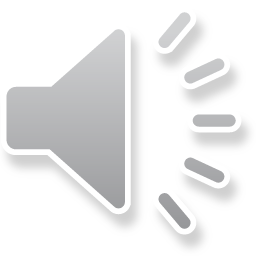 Geodetic Conversion Problem
Given (X,Y,Z) compute (φ,λ,h)
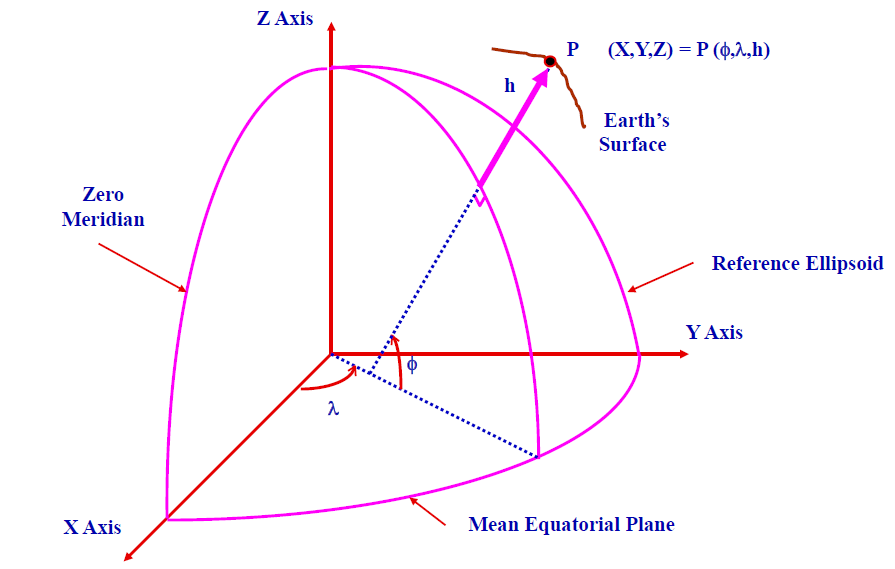 The ellipse equation (s) in the Meridian plan is defined as follows
Can  (s) be used to determine (h) ?
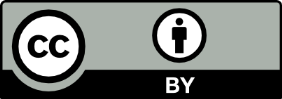 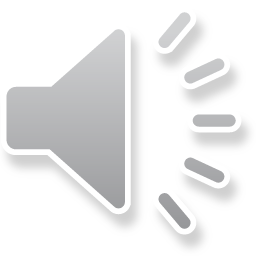 Heuristic Algorithm to Compute Geodetic Height (h) from Ellipse Equation
Eleiche & Mansi
2
Ellipse equation as function of (φ,h)
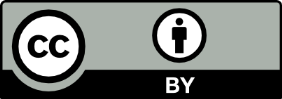 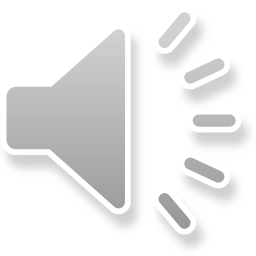 Heuristic Algorithm to Compute Geodetic Height (h) from Ellipse Equation
Eleiche & Mansi
3
Ellipse equation simplified
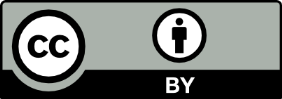 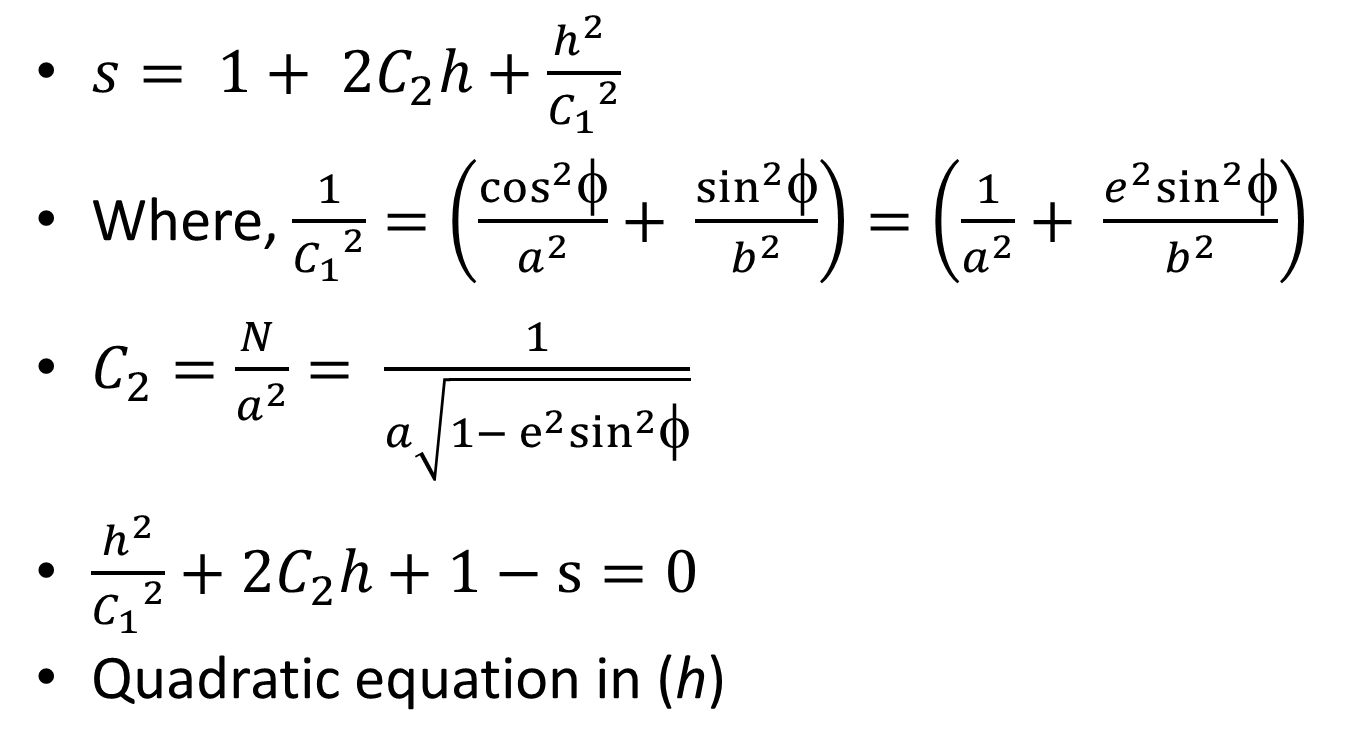 Heuristic Algorithm to Compute Geodetic Height (h) from Ellipse Equation
Eleiche & Mansi
4
(h) as function in (s)
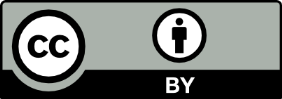 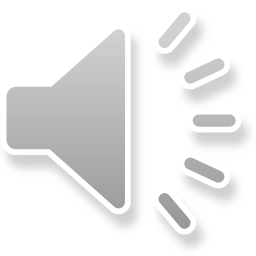 Heuristic Algorithm to Compute Geodetic Height (h) from Ellipse Equation
Eleiche & Mansi
5
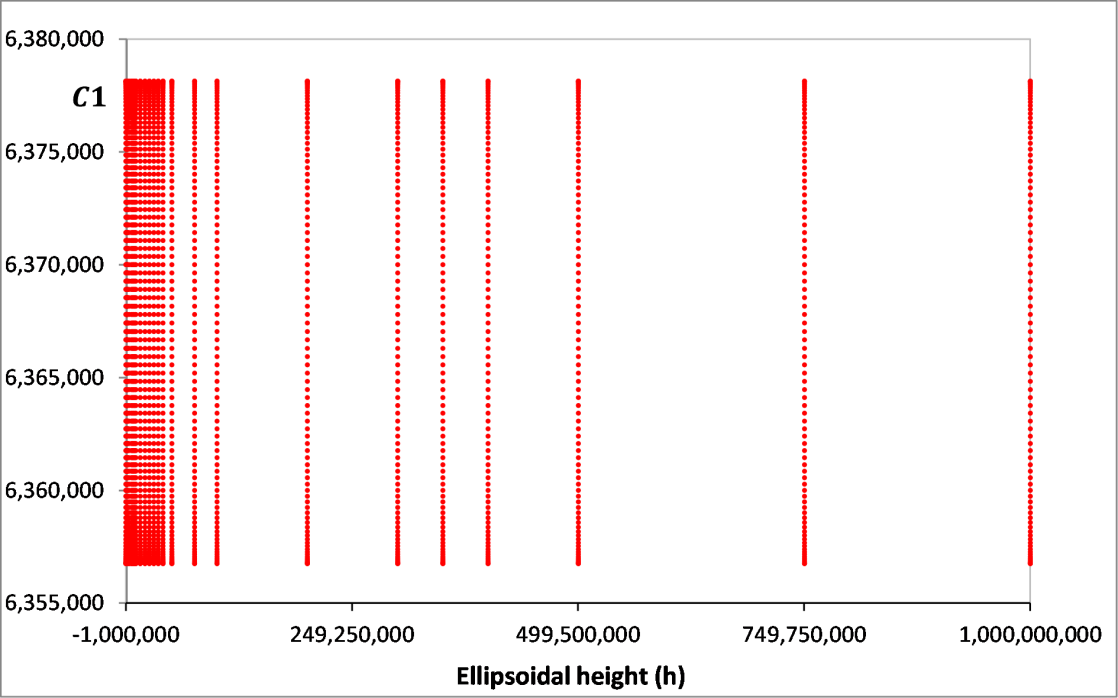 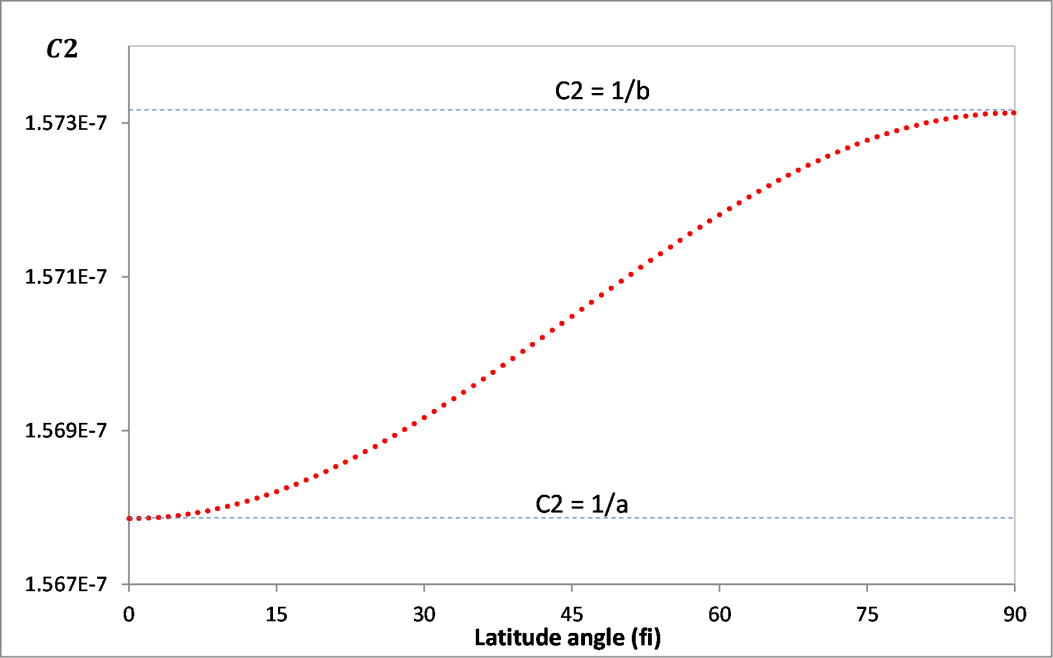 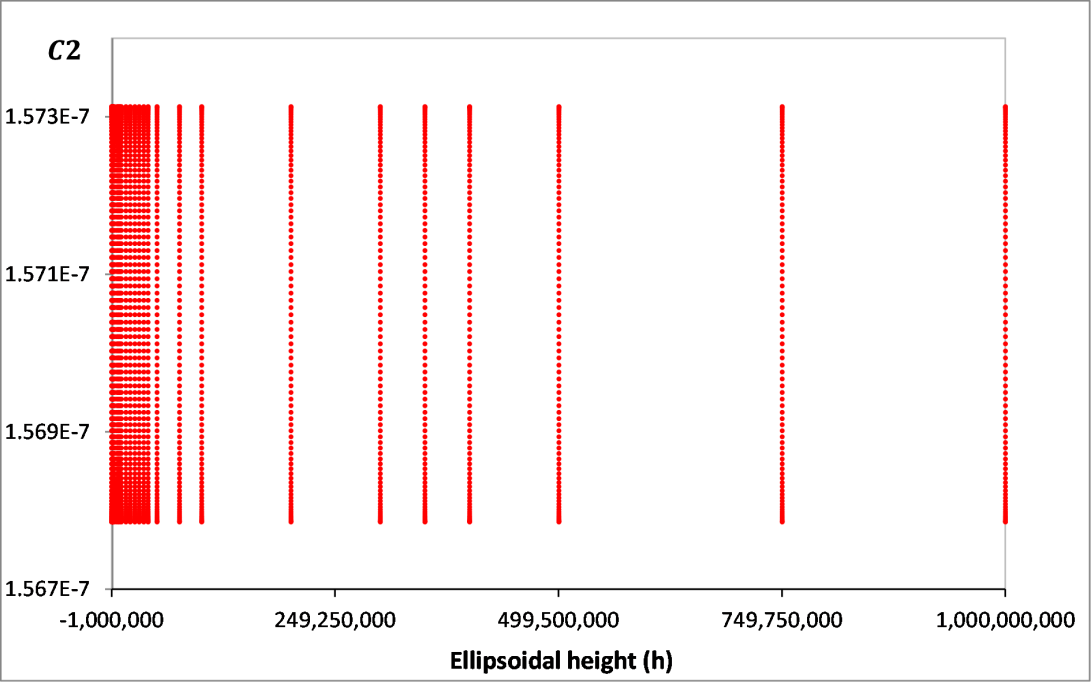 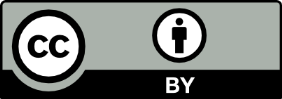 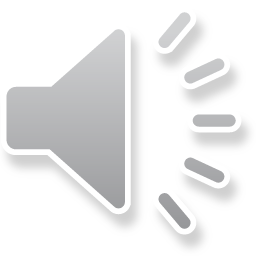 Heuristic Algorithm to Compute Geodetic Height (h) from Ellipse Equation
Eleiche & Mansi
6
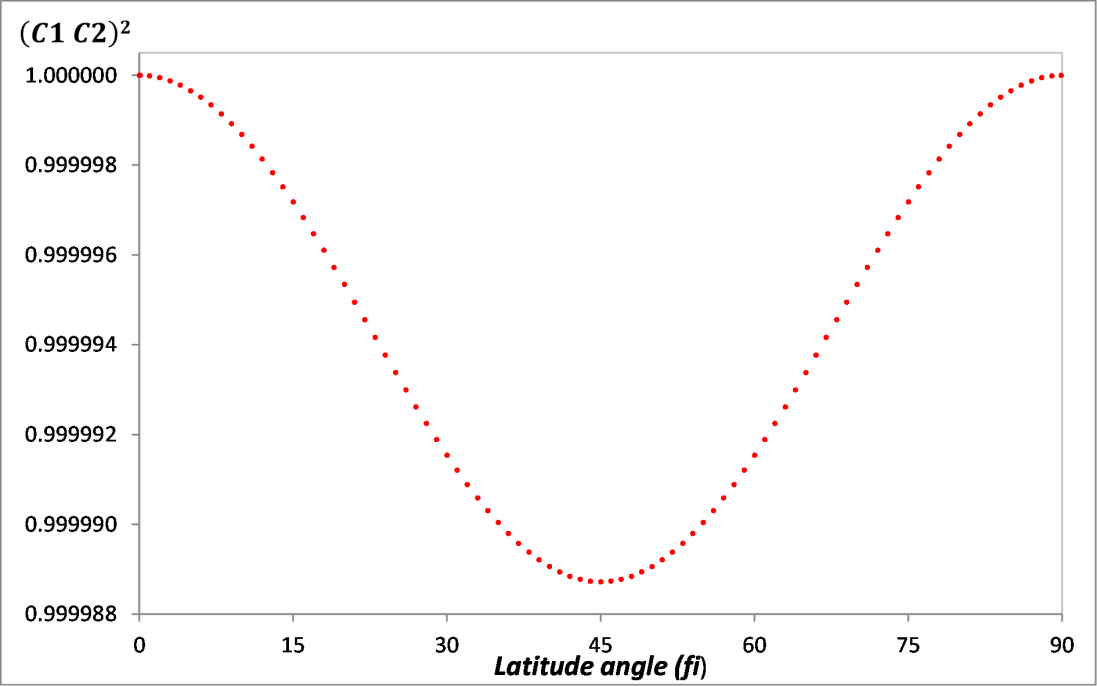 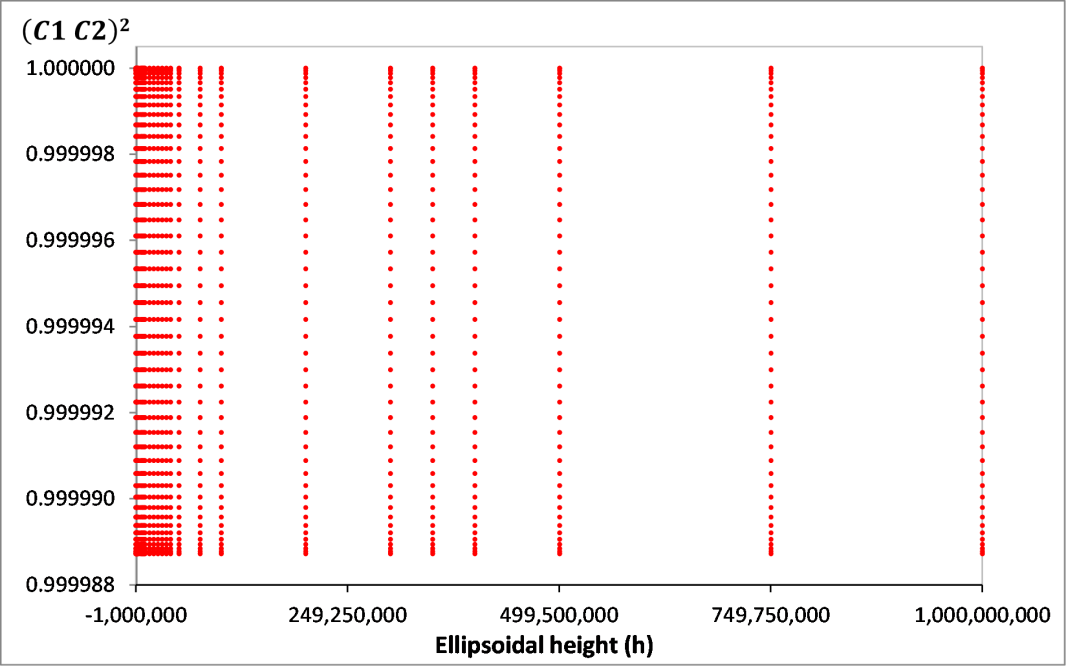 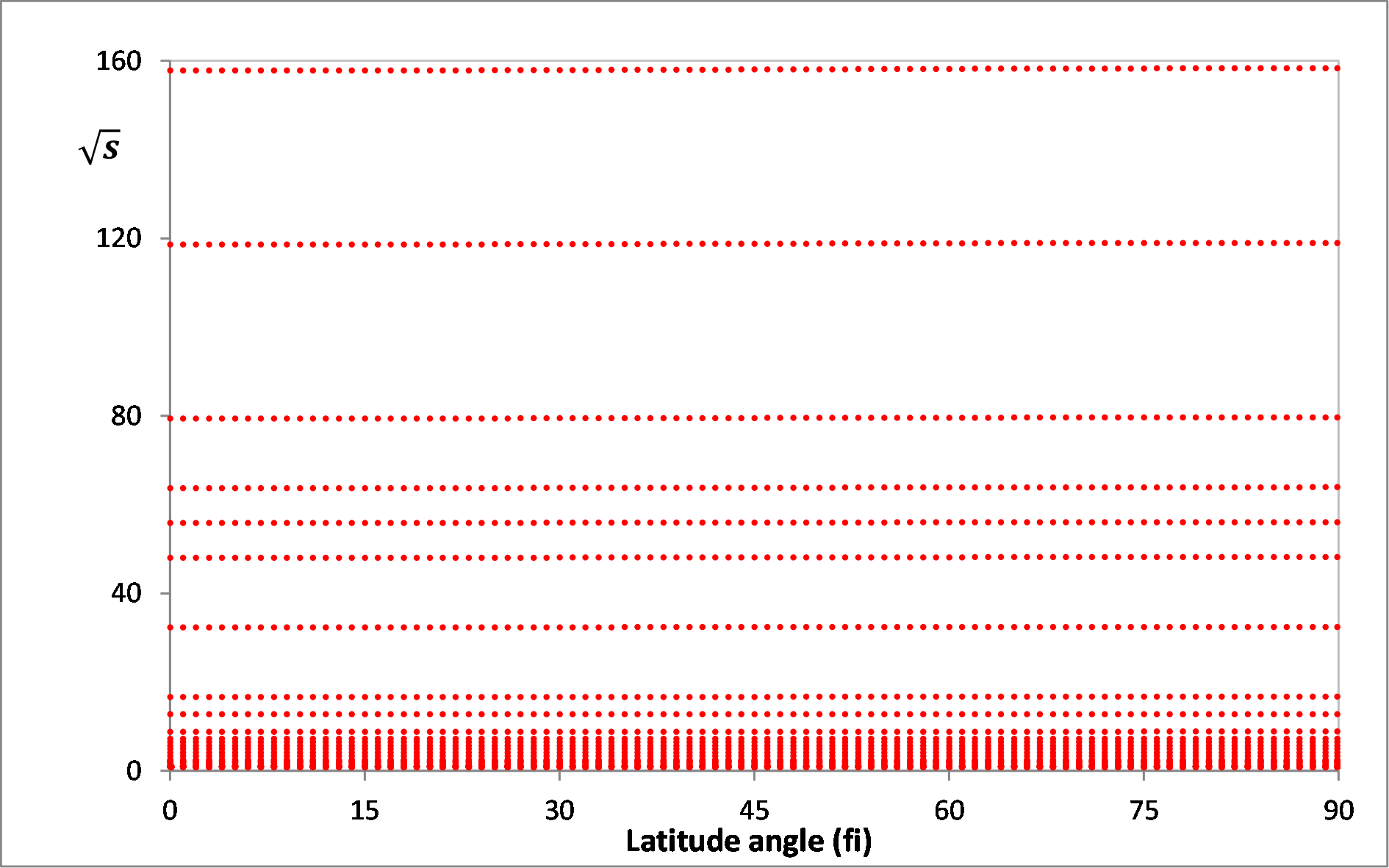 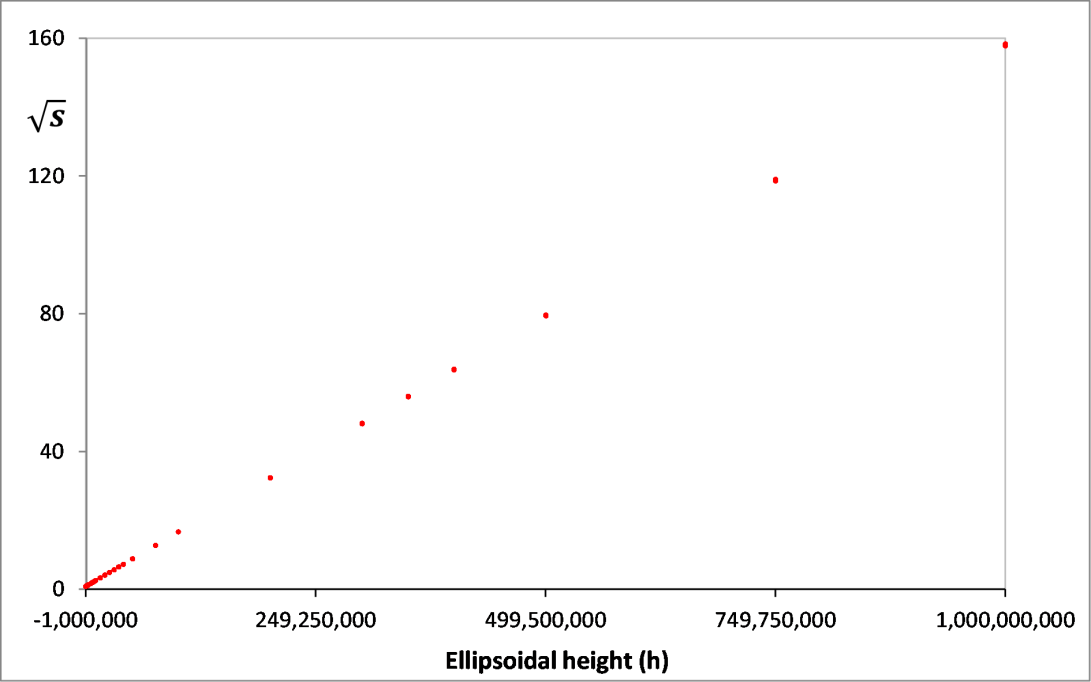 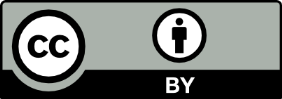 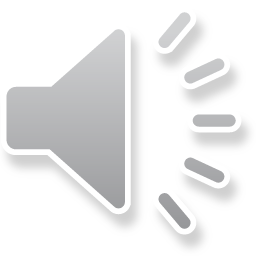 Heuristic Algorithm to Compute Geodetic Height (h) from Ellipse Equation
Eleiche & Mansi
7
Conclusion
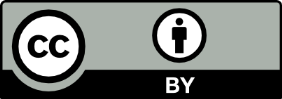 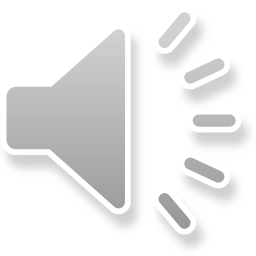 Heuristic Algorithm to Compute Geodetic Height (h) from Ellipse Equation
Eleiche & Mansi
8
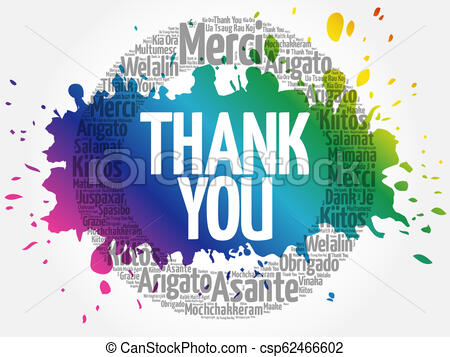 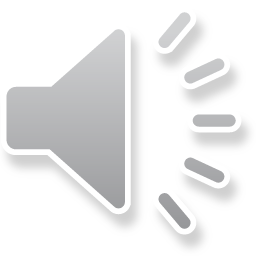 Heuristic Algorithm to Compute Geodetic Height (h) from Ellipse Equation
Eleiche & Mansi
9